Ашық сабақ
Сабақтың тақырыбы:
Қаныққан көмірсутектер.
Алкандар

Тобы:2  курс ОП-21


Пән оқытушысы : Мизамбекова Нургуль Умирзаковна
2023-2024 оқу жылы
Сабақтың мақсаты:
Алкандар,жалпы формуласы,  гомологтық қатары, изомерлері, атаулары ,алкандарды алу және химиялық қасиеттері мен қолданылуы туралы жалпы түсінік беру 
Көмірсутектер туралы білімдерін,ойлау, есте сақтау дағдыларын дамыту
Сабақтың түрі
Лекция формасындағы жаңа білімді меңгеру сабағы
Үй тапсырмасын сұрау
1.Органикалық химия нені зерттейді?
2.Органикалық қосылыстардағы көміртек атомдарының валенттіліктері нешеге тең? 
3.Көмірсутектер деп қандай органикалық заттарды айтады?
4.Органикалық химияда қандай формулалар қолданылады?
5.Мына формулалардың түрін ажыратыңдар
Өткенді қайталау
6.Органикалық қосылыстар неліктен көп түрлі болады?
7.Изомерлер деген не?
8. Изомерленудің қандай түрлерін білесіңдер? 
9.Органикалық заттар қалай жіктеледі?
Алкандар. (қаныққан көмірсутектер. Парафиндер..)
Алкандар – көміртектің барлық атомдары дара (σ-) сигма байланыспен  байланысқан жалпы формуласы мынандай көмірсутектер
CnH2n+2
Алкандар.Қаныққан көмірсутектер
Cn H 2n+2  есепте  қолдану
1.Көміртек атомының саны үшке тең  (n= 3) алканның  молекулалық массасын есептеңдер.
Шешуі:
  n= 3.       Cn H 2n+2     C3 H 8  -пропан .  
  М( C3 H 8  ) =  12  *3+8=44
 2 . М r=100 тең алканның  формуласын  анықтау.
 12n+2n+2=100
  14n=100 -2
   14n  = 98
       n=7                C 7H16 -гептан
Метанның гомологтық қатары
Гомологтар – құрылысы мен қасиеті ұқсас ,бір немесе 
бірнеше СH2. тобына айырмасы бар жалпы формуласы
 бірдей заттар
СН4          метан        
С2H6        этан
C3H8        пропан
C4H10      бутан
C5H12      пентан
C6H14      гексан
C7H16      гептан
C8H18      октан
C9H20      нонан
C10H22    декан
Радикалдар – жұптаспаған электроны бар бөлшектер.
АлкандардыңИзомериясы және  номенклатурасы
Құрылымдық:
CH3 – CH - CH2 - CH3
                                │
                                CH3
Алгоритм.
Негізгі тізбекті таңдап алу:
CH3 – CH - CH2 - CH3
                               │
                               CH3
АлкандардыңИзомериясы және  номенклатурасы
2. Негізгі тізбектегі атомдарды нөмірлеу және радикалдың орнын анықтау
                 1         2      3        4
CH3 – CH - CH2 - CH3
                           │
                           CH3
АлкандардыңИзомериясы және  номенклатурасы
3. атау:
                 1        2       3       4
CH3 – CH - CH2 - CH3
                            │
                            CH3
   
2 - метилбутан
Физикалық қасиеттері
СН4…C4Н10 – газдар
Tқайнау: 
-161,6…-0,5 °C
T балқу:
 -182,5…-138,3 °C
С5Н12…C15Н32 –сұйықтар
T қайнау: 
36,1…270,5 °C
Tбалқу:
 -129,8…10 °C
С16Н34…ары қарай қатты заттар
T қайнау: 
287,5 °C

T балқу:
 20 °C
Салыстырмалы молекулалық массаларының өсу ретіне қарай қайнау, балқу температуралары артады
Алынуы
Өнеркәсіпте
   а) мұнай өнімдерін крекингілеу :
       C16H34 → C8H18 + C8H16
 2) Зертханада:
а) карбидті гидролиздеу:
Al4C3 +12 H2O = 3 CH4 + 4 Al(OH)3↓
б) Вюрц реакциясы:
C2H5Cl + 2Na → C4H10 + 2NaCl
в) карбон қышқылының натрий тұздарын декарбоксилдеу
СН3СООNa + 2NaОН → СН4  ↑ + Nа2СО3
Химиялық қасиеті1. Орын басу реакциялары
Реакция радикалды механизм бойынша жүреді.
1) Галогендеу реакциясы
t
СН4 + Сl2        CH3Cl + HCl
оНе
CH3Cl + Cl2 → CH2Cl2+ HCl
                          Дихлорметан
CH2Cl2 + Cl2 → CHCl3 +HCl
                           Трихлорметан
СНСl3 + Сl2 → ССl4 + HCl
                         тетрахлорметан
в) Сульфирование
t
Этан
2. Изомерлену реакциясы:
t, катализатор
СН3         СН2        СН2        СН2        СН3
СН3       СН    СН2        СН3
СН3
3.Су буында жүретін реакциялар:
800°С
СН4 + Н2О              СО + 3Н2
синтез-газ
4. дегидрлену:
1500°С
2СН4         Н     С ≡ С    Н + 3Н2  + Q
СН3    СН3                        Н2С=СН2 + Н2 + Q
5. тотығу:
Қаныққан көмірсутектер оттегі жеткілікті болғанда
 көмірленбей жанады)
С3Н8 + 5О2
3СО2 + 4Н2О + Q
Катализаторт қатысында тотығады:
О
500°С, катализатор
СН4 + О2
Н     С
+ Н2О + Q
Н
2СН3(СН2)34СН3 + 5О2
4СН3     (СН2)16СООН +2Н2О + Q
6. Жану тотығу:CH4 + 2O2 → CO2 + 2H2O + Q
алкандардың қолданылуы
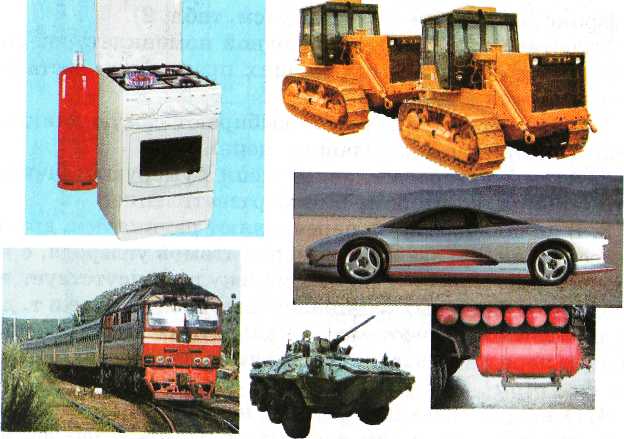 Отын ретінде кеңінен қолданылады, іштен жанатын двигательдердің отыны
қолданылуы
1-3 – өндірісте күйе
(1 – картрижи;
2 – резина;
3 – типографиялықбояу)
4-7 – органикалық заттар
(4 – еріткіштер;
5 – тоңазытқыштарда; 
6 – метанол;
7 - ацетилен)
Қабілетті
1.Төменде келтірілген формулалар ішіндегі қаныққан көмірсутек?А)С4 H9 , В)C3 H8 ,С)C5 H11 
2.Құрамында 20 сутек атомы болатын, қаныққан көмітсутекте көміртек атомдарының саныА) 8 ,В) 9 .С) 10 
3.Алканнын жалпы формуласы қандай?
А) СnH2n+2,В) СnH2n-2, С) СnH2n
4. Алканнын бірінші мүшесі атаңыз?
А) СН4, В) С2Н6.С) С3Н8 ,Д) С4Н10
5. Алкилдын жалпы формуласы қандай?
А) СnH2n+2 ,В) СnH2n+1, С) СnH2n
6. СН3 - СН - СН - СН3
                 |        |
               СН3    С2Н5      атауын табыныз
А) 2-метил пропан,  В)2-метил,3-этил бутан, С) 2,3-диметилэтил бутан
Озық ойлы
Жоғалған  формулалар
1.CH4    →  ?  + ? 
2.CH4   +  ?   → CH3 Cl  +?
3. ?   + 2 O2  →  СО2  + ?
Жауабы
1. CH4    →  С  + 2Н2

2. CH4   +  СI2  → CH3 Cl  +НСI

3. CH4   + 2 O2  →  СО2  + 2 Н2О
Дарынды  студент
1.n =8. Алканның молекулалық массасын  есептеңдер.

2. Мr=72 алканның молекулалық формуласын табыңдар.
Шешуі
1.  n=8.   СnH2n+2
    С8H18  
    М(С8H18  ) =114
2. Mr=72
12n+2n+2=72
14n=72 -2
14n=70
   n=5
Үй тапсырмасы
1.Молекулалық формулалары келтірілген қосылыстардың ішінен:С2Н6, С3Н8,С8Н10,С6Н6 , СН2СІ2 СНСІ3, С4 Н10, С8Н16, С9Н20 , СН3ОН алкандардың формулаларын теріп жазып, оларды атаңдар.
2.Молекуласында :а)жеті  атом көміртек ,ә) он атом сутек болатын  алкандардың  формуласын құрастырыңдар.
3.Атаулары берілген қосылыстардың құрылымдық формуласын жазыңдар:
а)2,3 –диметилпентан,    ә) 2,2-диметилбутан,